Отчет Офиса программ докторантуры и магистратуры за 2018 г.
Алматы 2018
Штат ИДМ по состоянию на 01.11.2018
Стратегия развития ИДМ (ОПДМ) Цели:
- удовлетворение настоящих и будущих запросов потребителей на основе обеспечения процесса оказания качественных образовательных услуг; 
	- осуществление теоретического и практического вклада в развитие  Казахстана, его кадровое обеспечение для программ инновационного развития в отраслях энергетики и  телекоммуникаций.
Стратегия развития ИДМ (ОПДМ) Задачи
расширение спектра подготовки приоритетно востребованных специалистов на местном и зарубежном рынках труда, в том числе по новым образовательным программам;                          
развитие регионального и международного сотрудничества в области науки, образования и внедрения новых технологий;                
изучение текущих и прогнозирование будущих запросов обучающихся, заказчиков, включая потенциальных потребителей;   
расширение спектра образовательных услуг  послевузовского образования.
Реализуемые образовательные программы магистратуры:
6М071800- Электроэнергетика 
	(профильная) 
Электроснабжение и релейная защита
Электрические сети и системы
Электропривод и автоматизация технологических установок
6М071800- Электроэнергетика (НП)
Нетрадиционные возобновляемые источники энергии
Электричсекие сети и системы 
Электропривод и автоматизация технологических установок
Энергетика и устойчивое развитие
Реализуемые образовательные программы магистратуры
6М071700- Теплоэнергетика (проф. и НП)
Тепловые электрические станции
Промышленная теплоэнергетика

6М073100 «Безопасность жизнедеятельности и защита окружающей среды»  (проф. и НП) 
6М070300 «Информационные системы» 
6М070400 «Вычислительная техника и программное обеспечение»
6М070200 «Автоматизация и управление»
6М071600  «Приборостроение»; 
6М071900 «Радиотехника, электроника и телекоммуникации»
Реализуемые образовательные программы докторантуры
6D071800- Электроэнергетика 
Электрические сети и системы
Электропривод и автоматизация технологических установок
Возобновляемые источники энергии

6D071700 - Теплоэнергетика
Тепловые электрические станции
Промышленная теплоэнергетика

6D071700 – Радиотехника, электроника и телекоммуникации
Планируемые ОП магистратуры
Рекомендуемые
6М074600 «Космическая техника и технологии»
6М081200 «Энергообеспечение сельского хозяйства»
6М060200 «Информатика»
6М100200 «Системы информационной безопасности»

6М051800-Управление проектами.
6М051700 – Инновационный менеджмент. 
6М070200  «Автоматизация и управление бизнес процессами»
Модернизация научно-исследовательского процесса и инновационной деятельности
Создание ТОЧЕК РОСТА исследований международного класса
Путем создания условий и инфраструктуры, способствующих ведению эффективных научных исследований и продвижению их результатов, путем развития инновационной деятельности и международного научного сотрудничества на базе научно-технических и исследовательских центров АУЭС
Обучение магистрантов по совместным  программам
НИЯУ «МИФИ» с 2016 года
Томский Политехнический Университет,   
НИУ «МЭИ», 
По программе Университеты Шанхайской Организации Сотрудничества (УШОС) с 2012 г.,
Университеты Франции – Университет  Лорэйн (Центр Геоэнергетика);
И др.
Международные руководители
Научное руководство докторантами по требованиям Типовых Правил Высшего и  Послевузовского образования РК – руководители из стран ближнего и  дальнего зарубежья – Австрия, Великобритания, Сербия, Болгария, Италия и др.
Усиление прикладного направления научных разработок
Разработка квалификационных требований в соответствии с квалификационными требованиями МОН РК, а также с собственными требованиями АУЭС, направленными на развитие прикладного потенциала докторских и магистерских работ,  в соответствии со Стратегией развития АУЭС до 2022 года.
Научная Деятельность  научно-практическая конференция магистрантов 2 года обучения
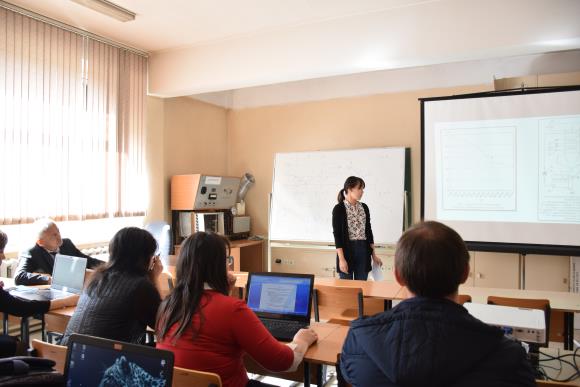 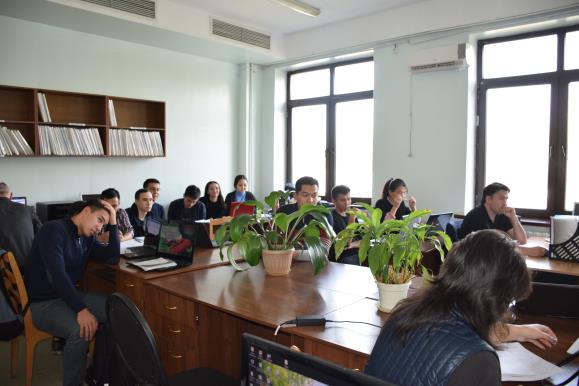 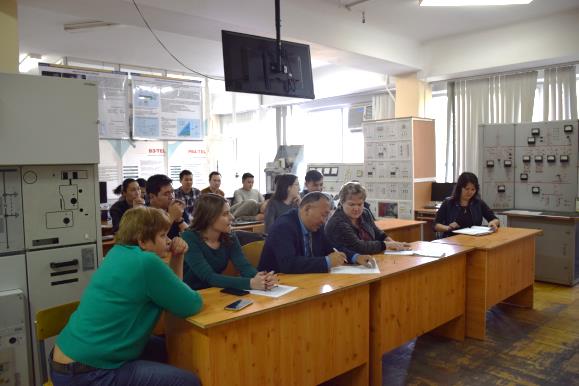 Научная Деятельность  научно-практическая конференция докторантов 3 года обучения
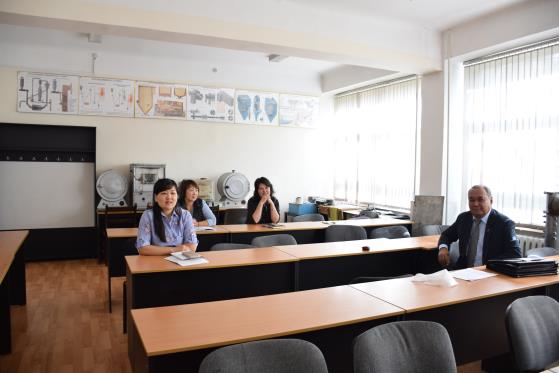 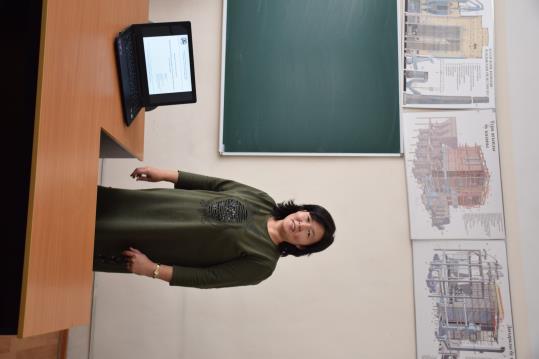 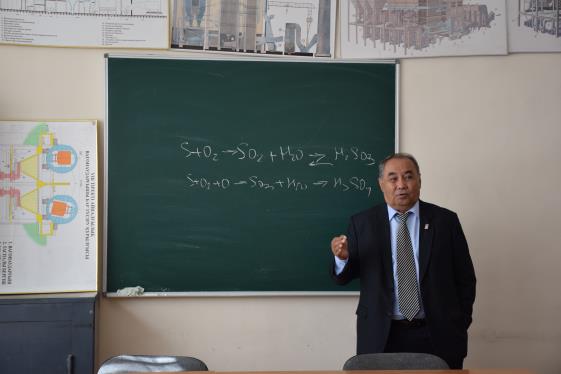 Укрепление контингента докторантов и магистрантов	Профориентационная деятельность
Агитационные письма в 70 предприятий Казахстана, среди которых такие предприятия как ТОО "Корпорация Казахмыс", АО "Казахтелеком", АО "KEGOC", ТОО "Алматы теплокоммунэнерго", АО «KazTransCom», АО "КазТрансОйл", АО «АлЭС», АО «Самрук-Энерго», ТОО "Тенгизшевройл" и т.д.
Были направлены письма ректорам 28 ВУЗов, в которых ведется подготовка бакалавров по специальностям магистратуры и докторантуры АУЭС
Подано заявлений на поступление
345 заявлений в магистратуру 
85 заявления в докторантуру

ВСЕГО  430 заявлений
Результаты приема в магистратуру на 2018/2019 уч.г.
Результаты приема в докторантуру на 2018/2019 уч.г.
Результаты приема по годам
Динамика набора в магистратуру
Динамика набора в докторантуру
Контингент обучающихся
Общй контингент
Оказание образовательных услуг  на сумму ~ 7 млн 955 тыс.
Спасибо за внимание!